California’s Fiscal Outlook
Brian Uhler
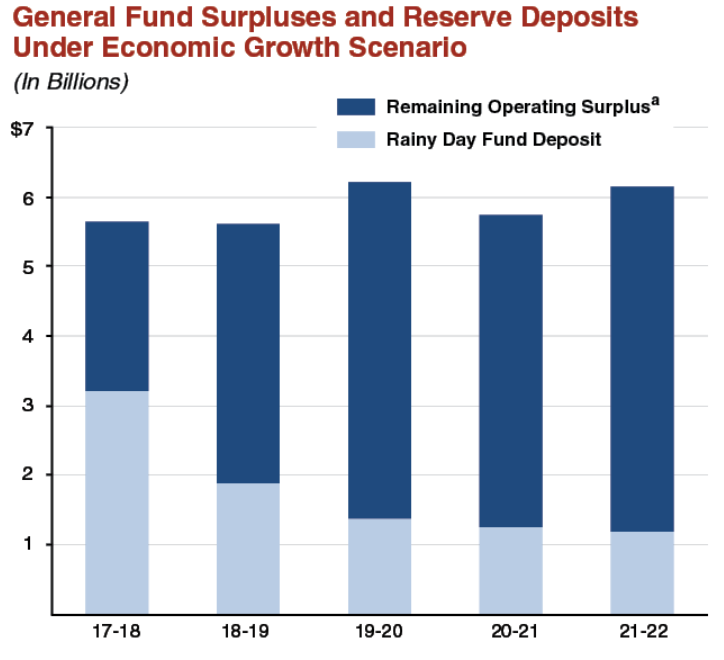 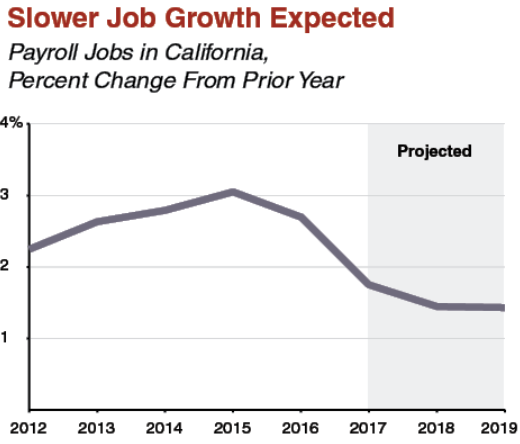 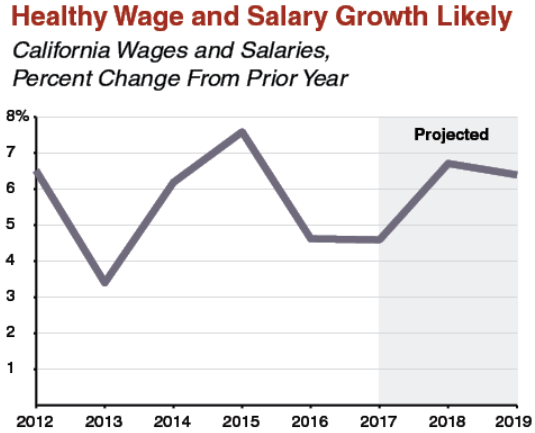 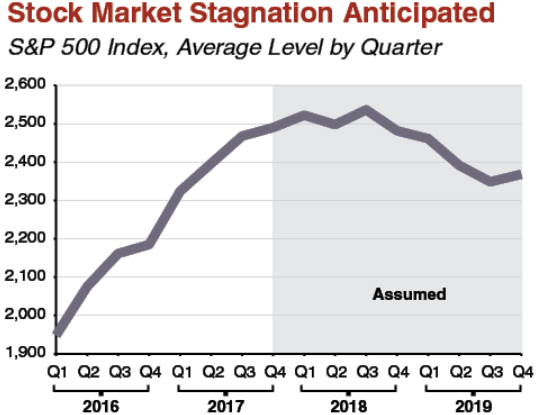 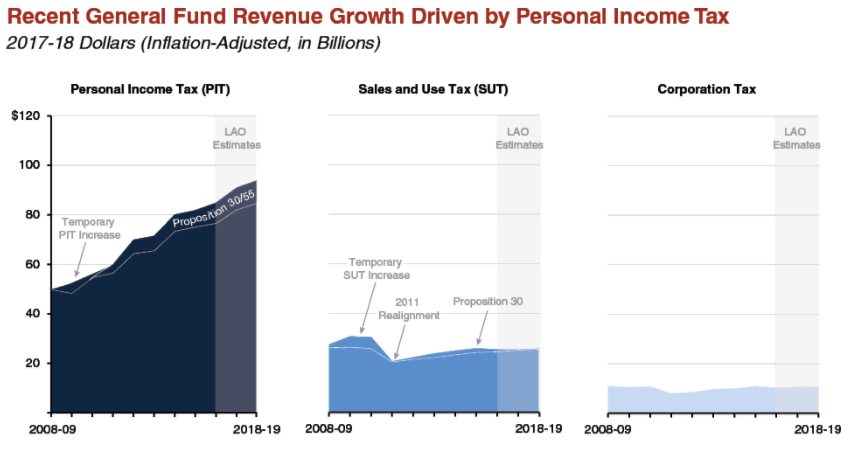 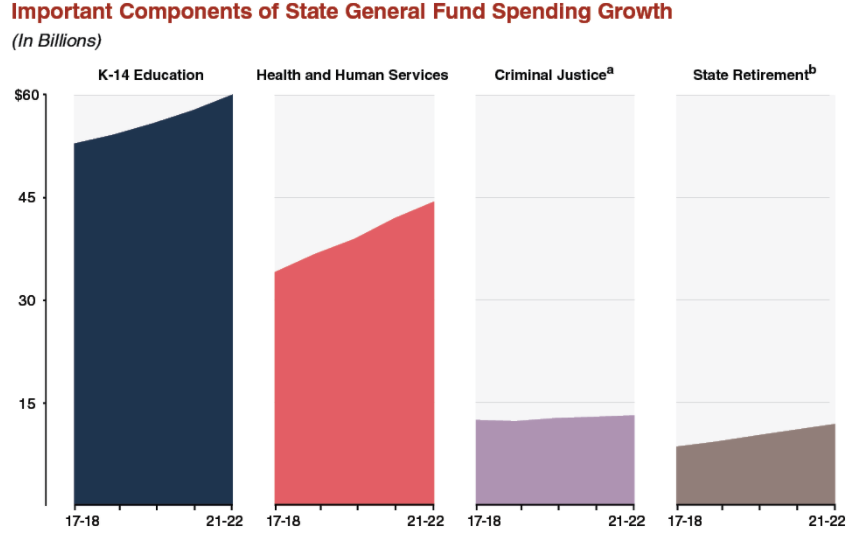 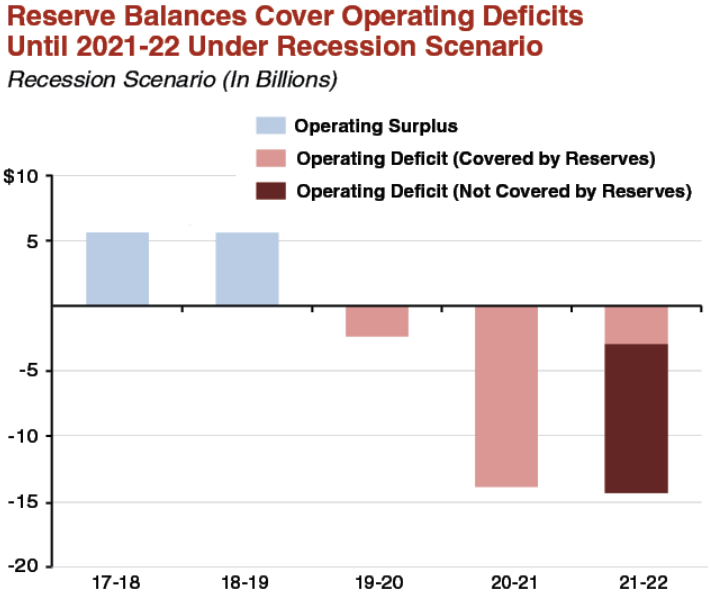 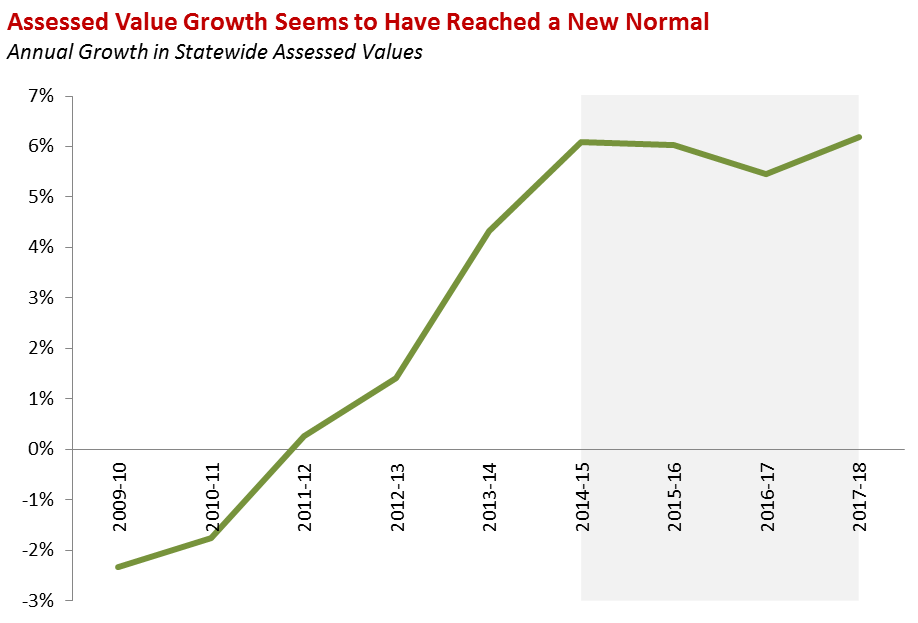 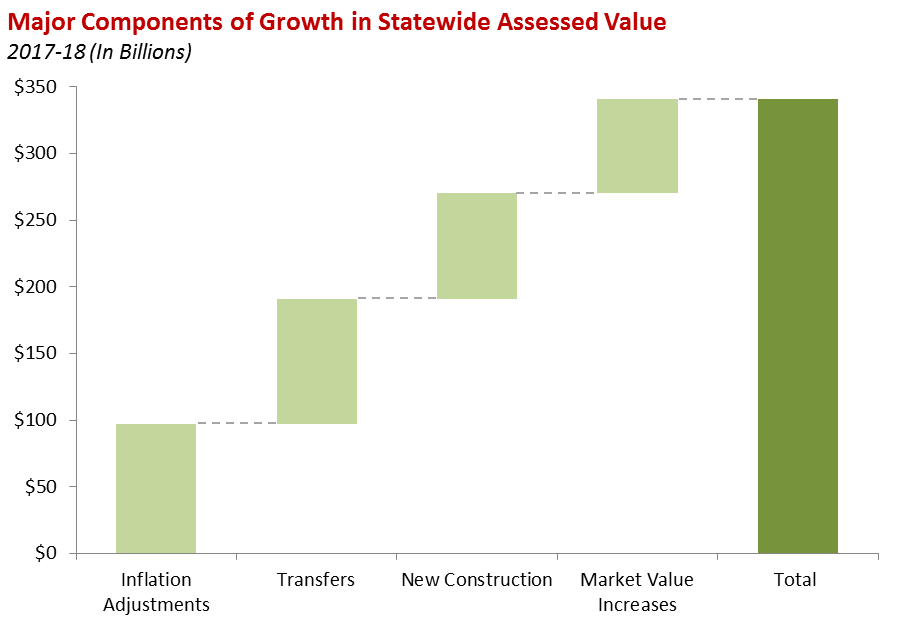 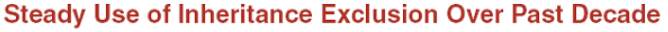 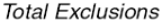 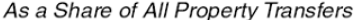 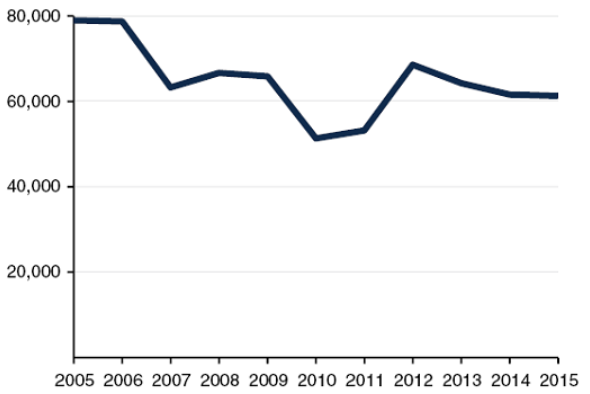 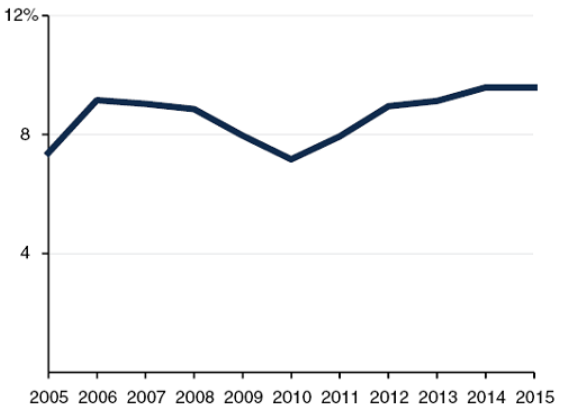 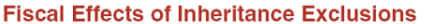 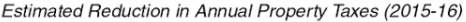 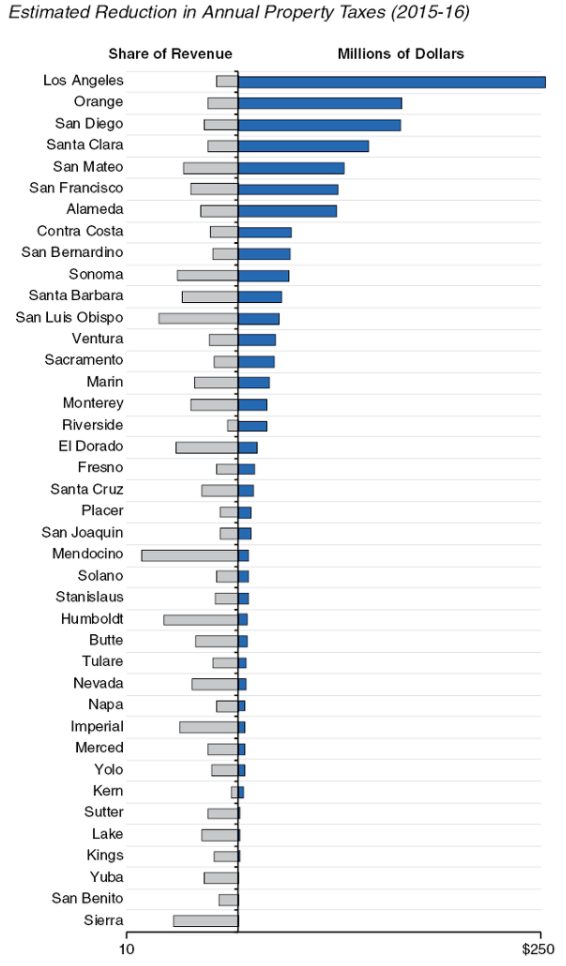 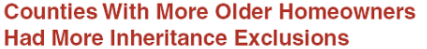 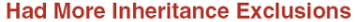 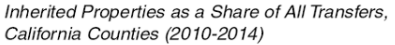 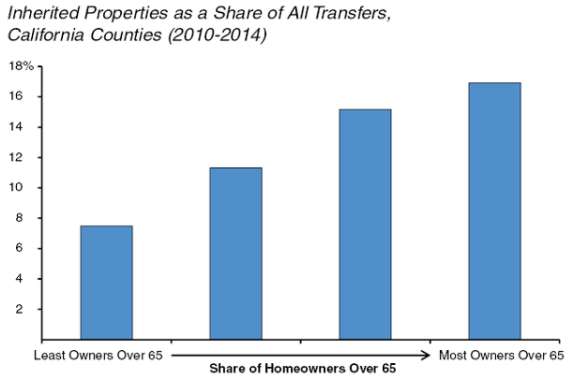 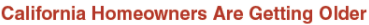 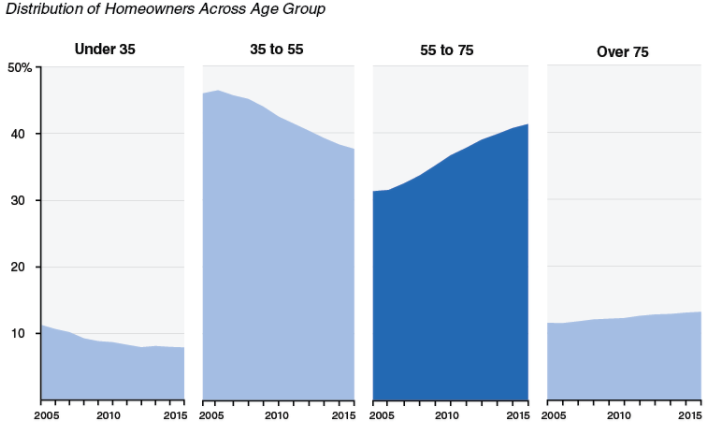 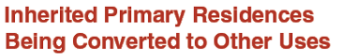 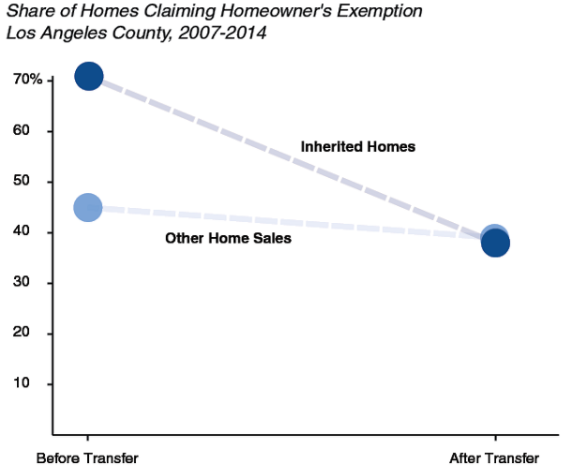